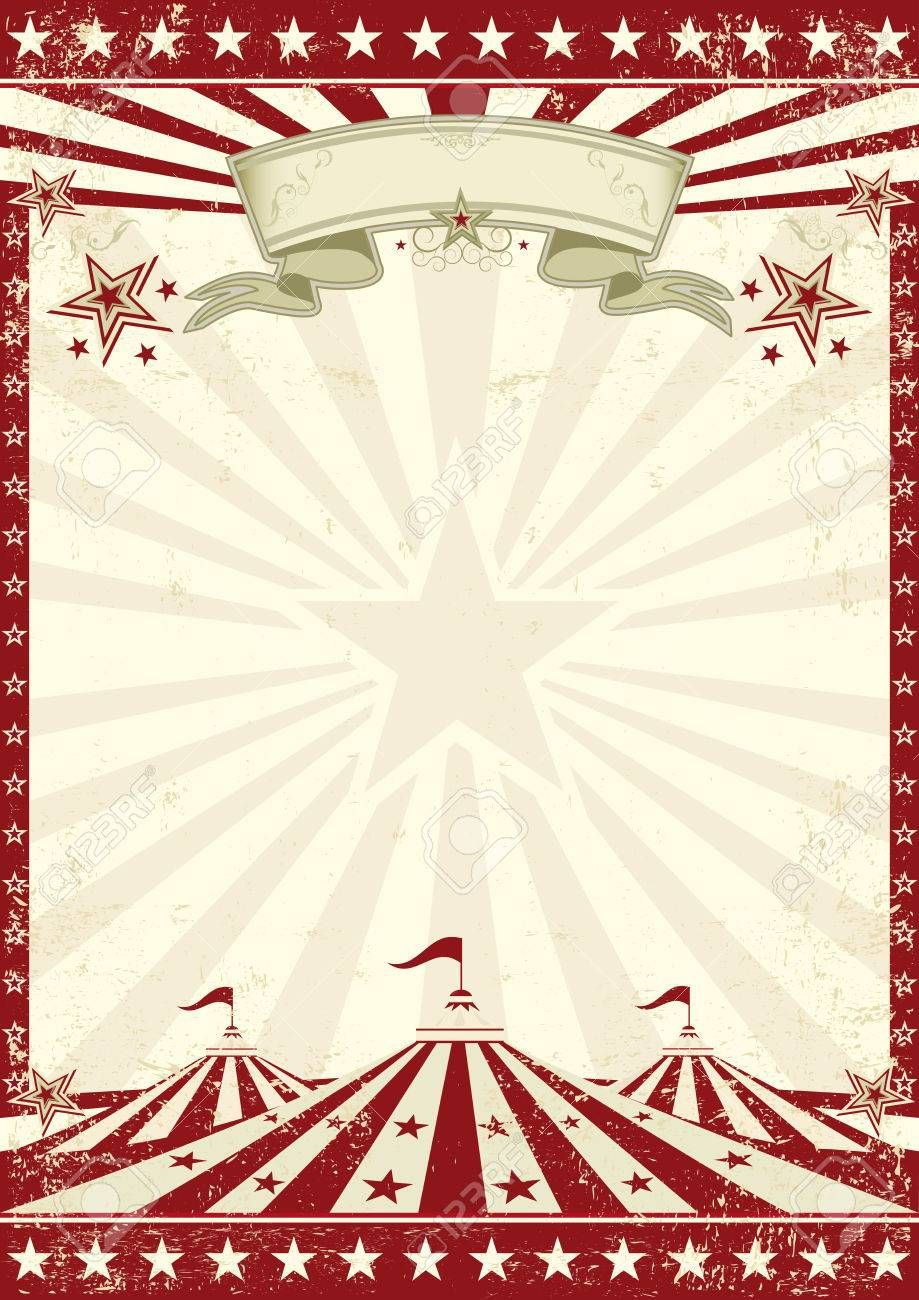 Spectacle de fin d’année 
des élèves de 
l’école de Violine
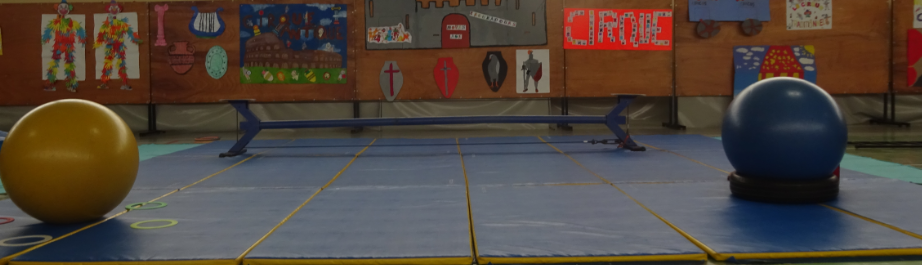 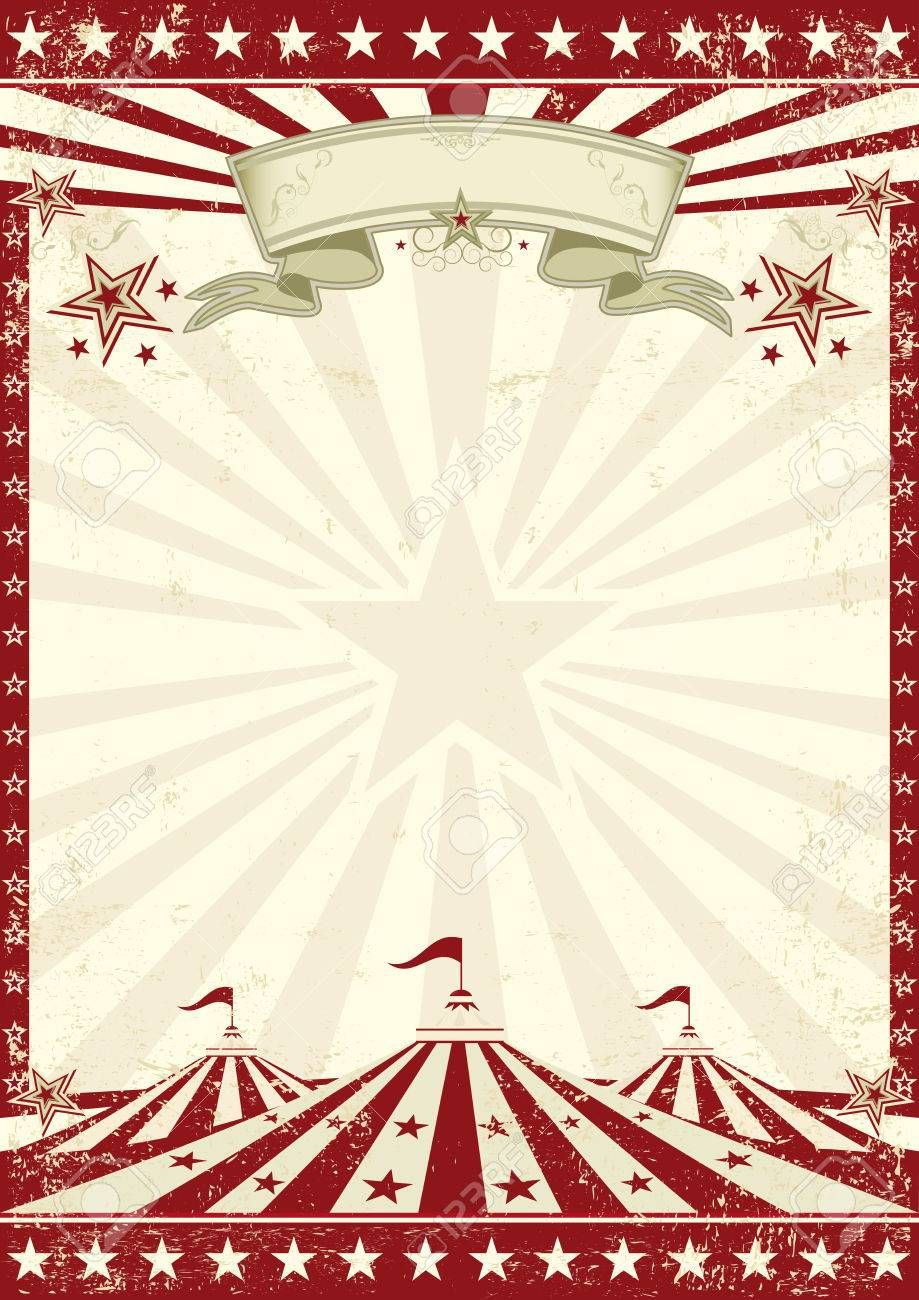 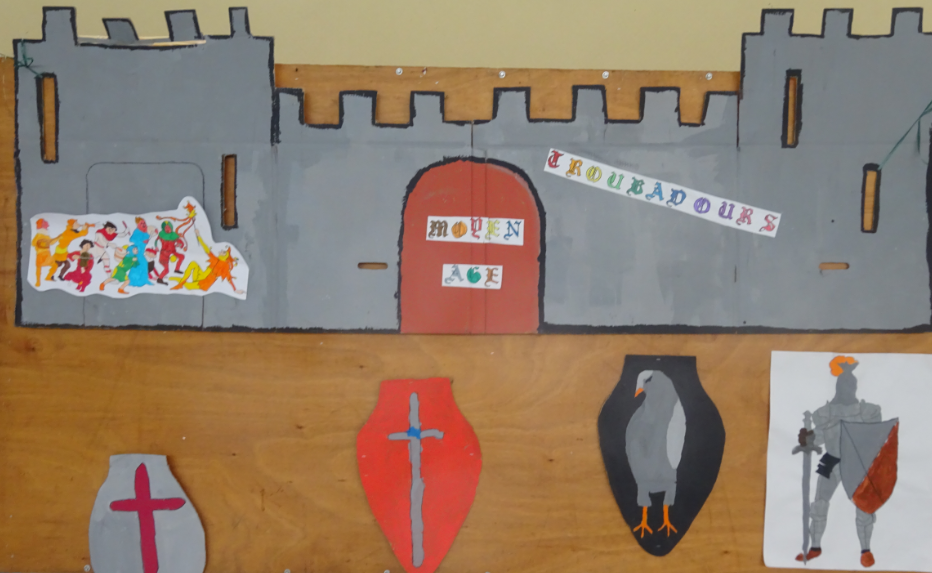 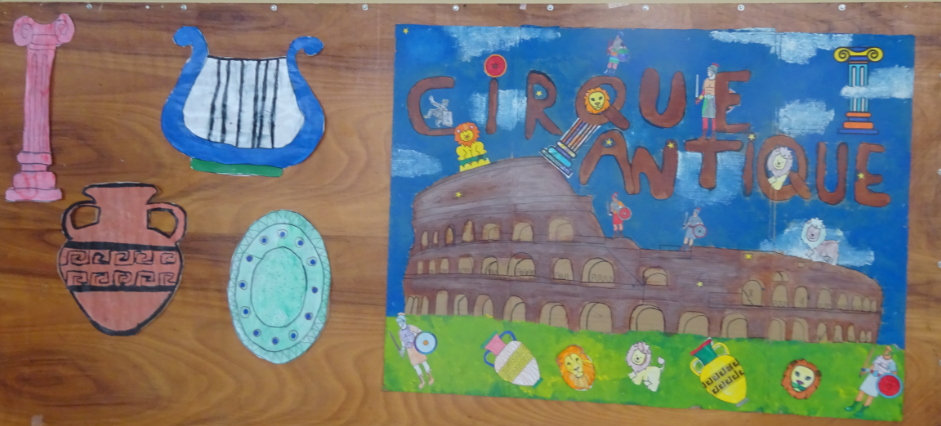 Le Cirque au fil du temps
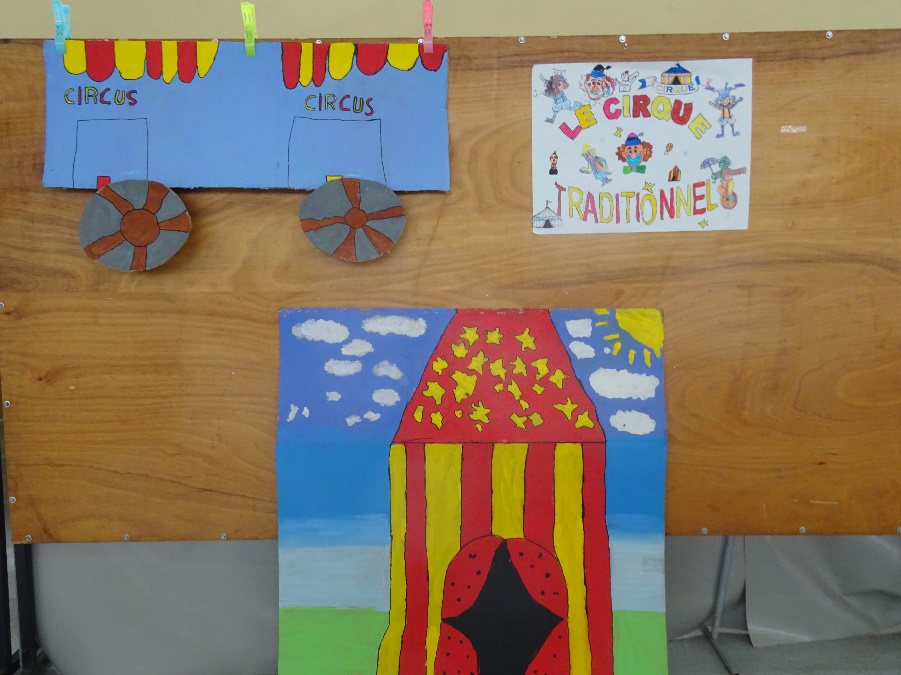 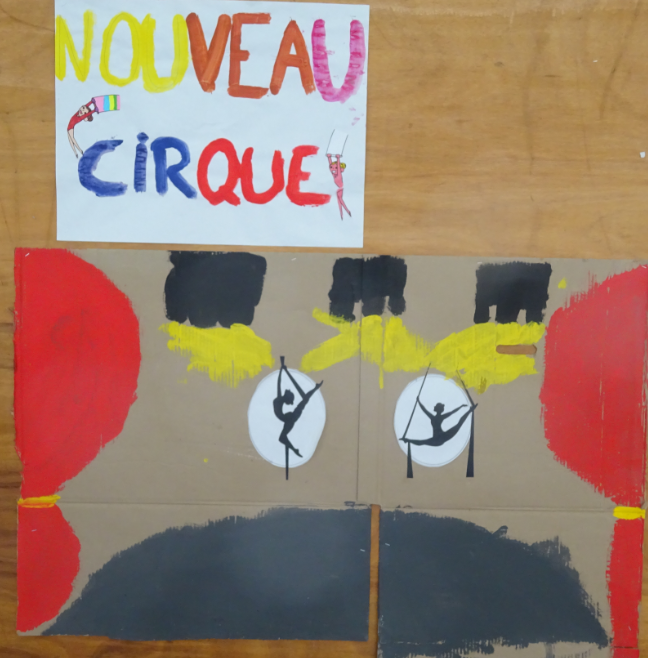 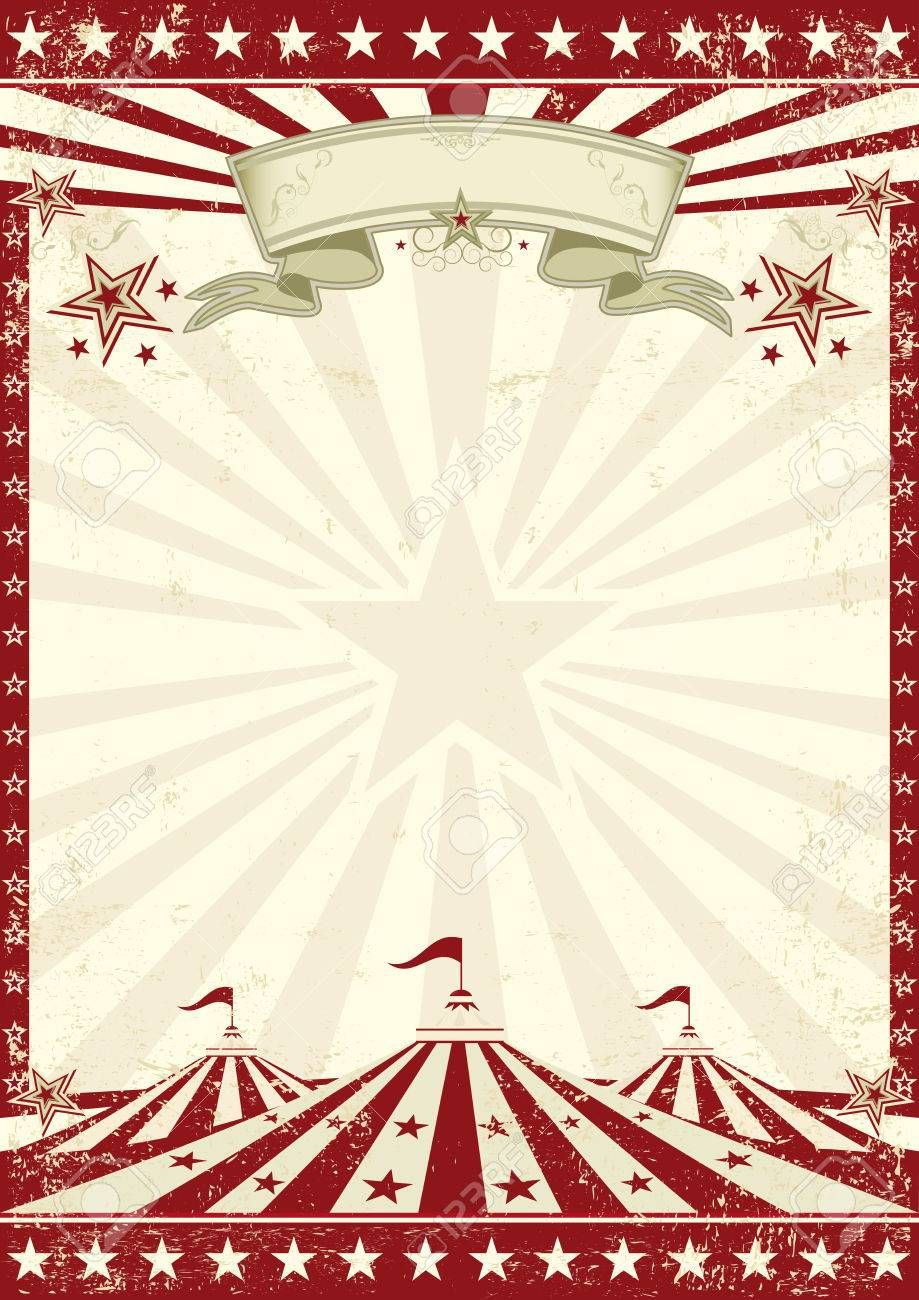 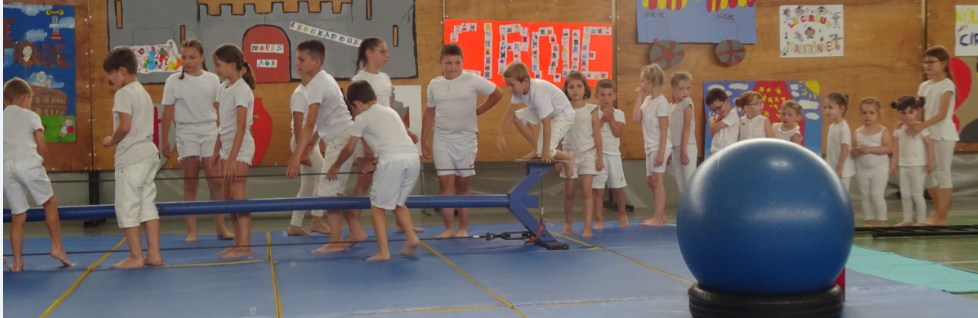 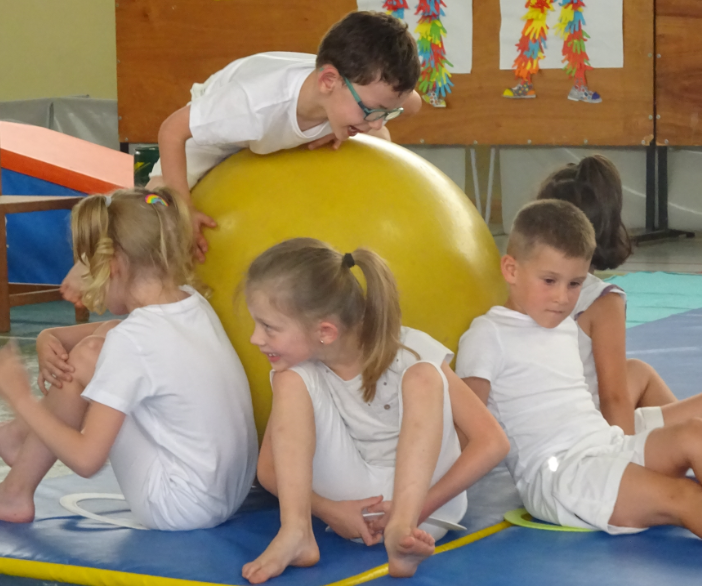 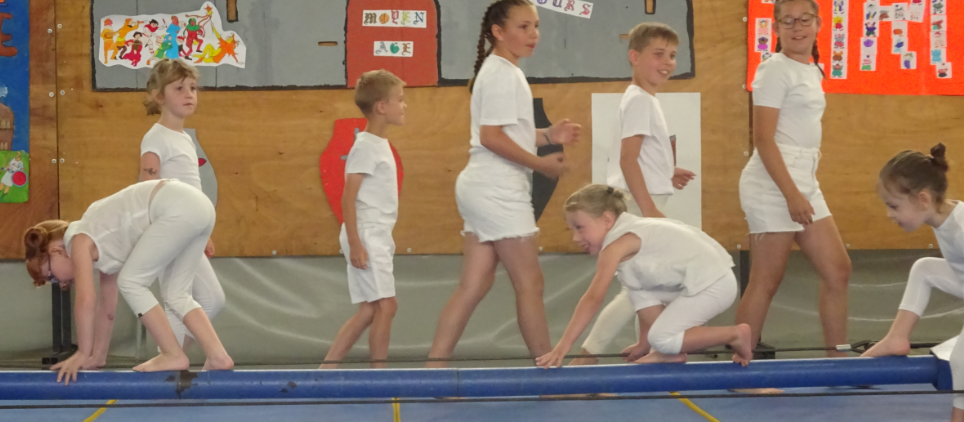 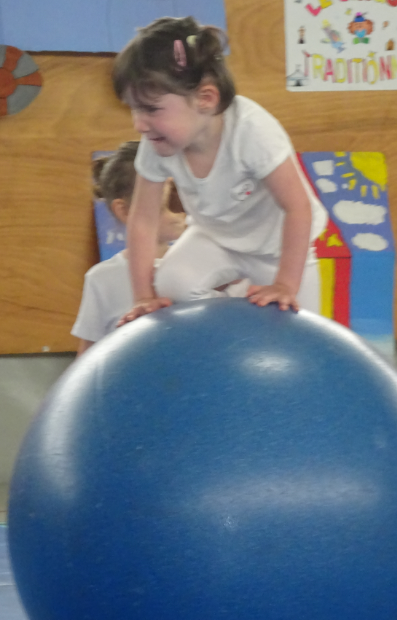 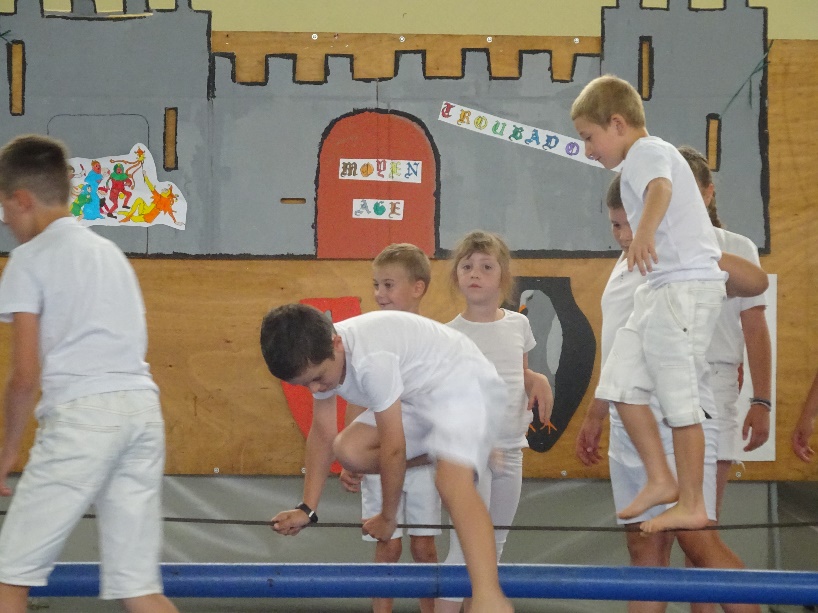 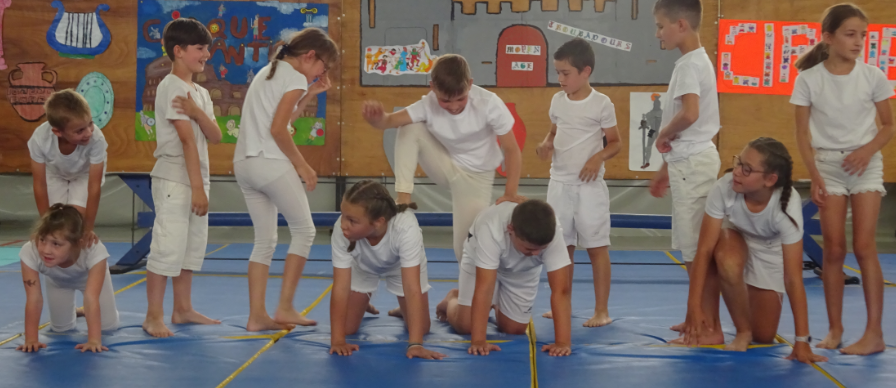 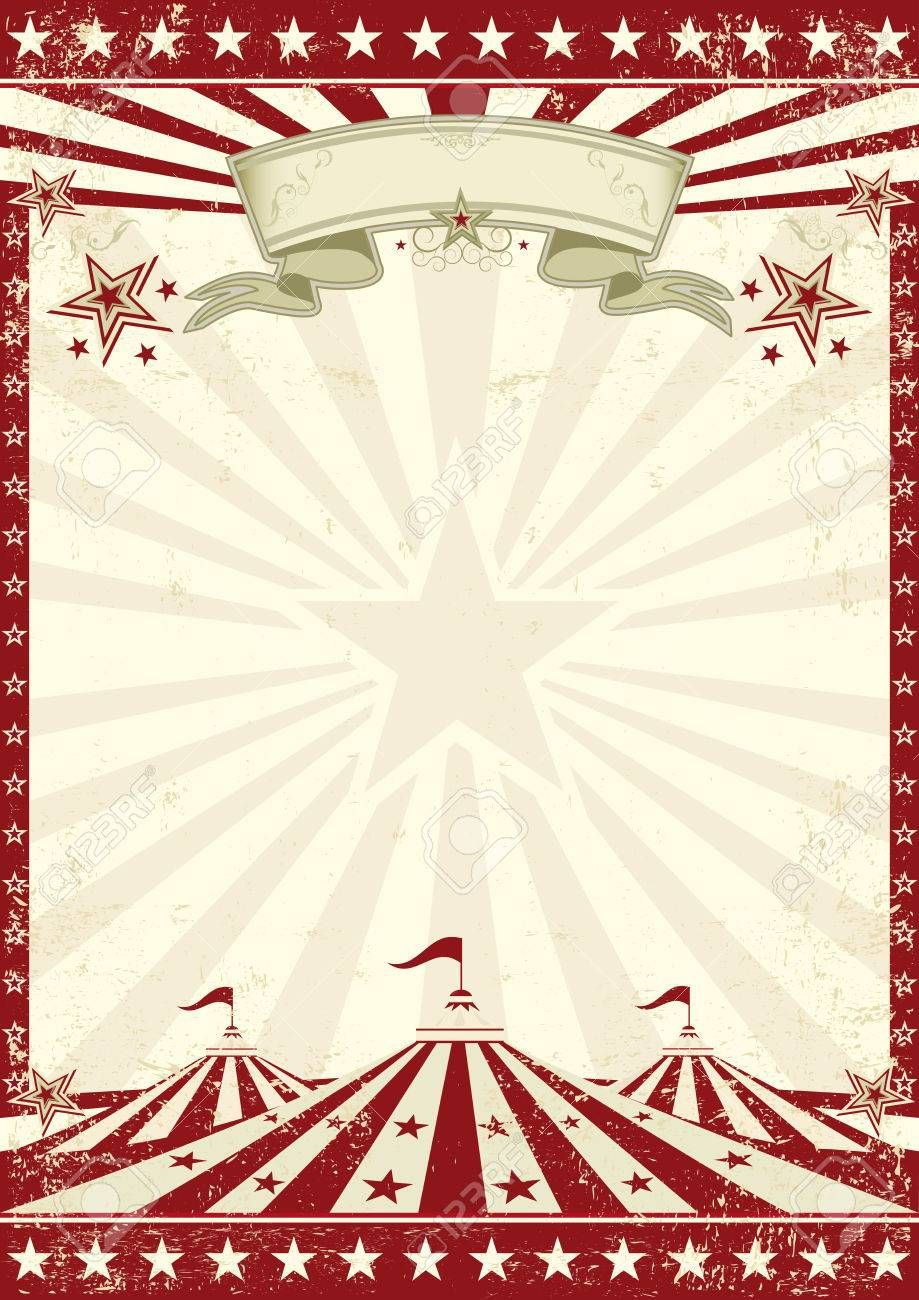 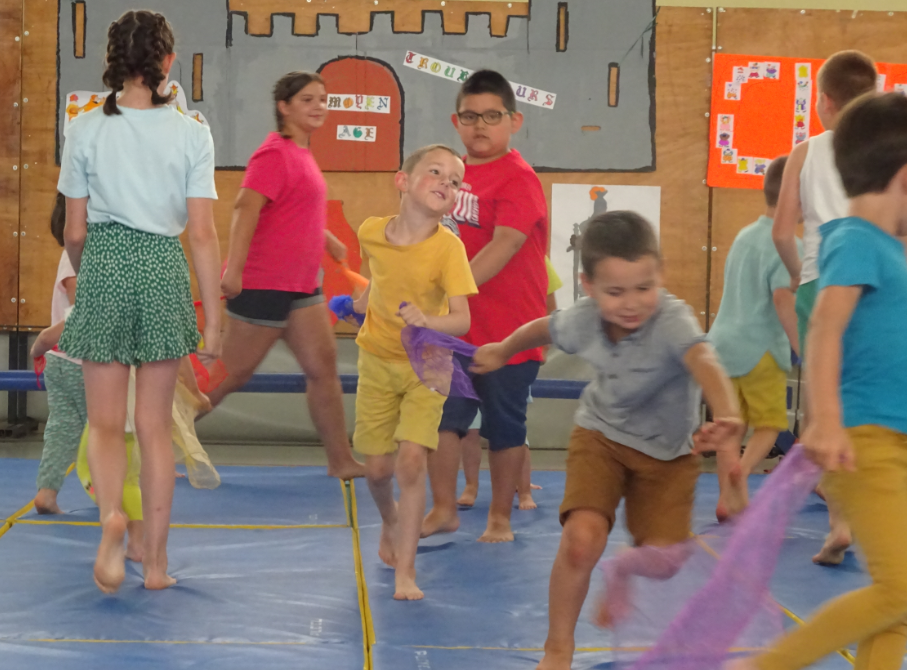 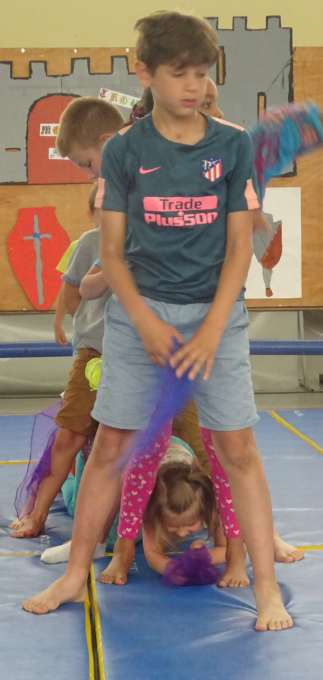 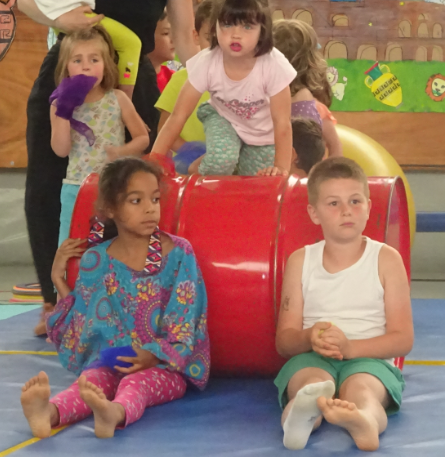 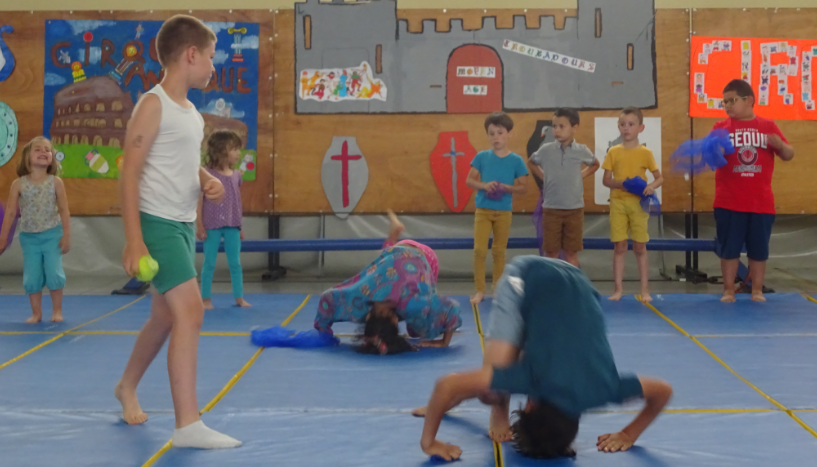 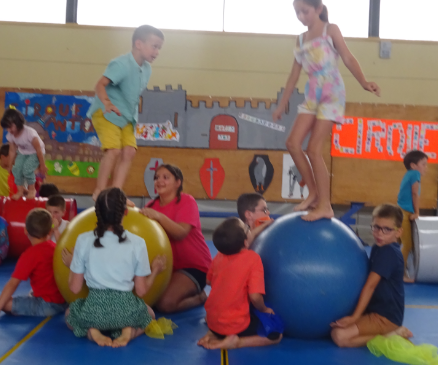 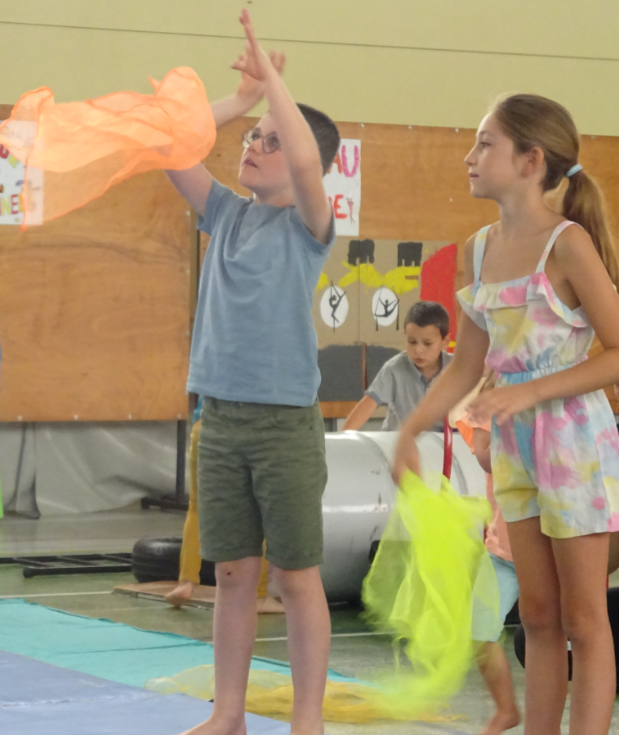 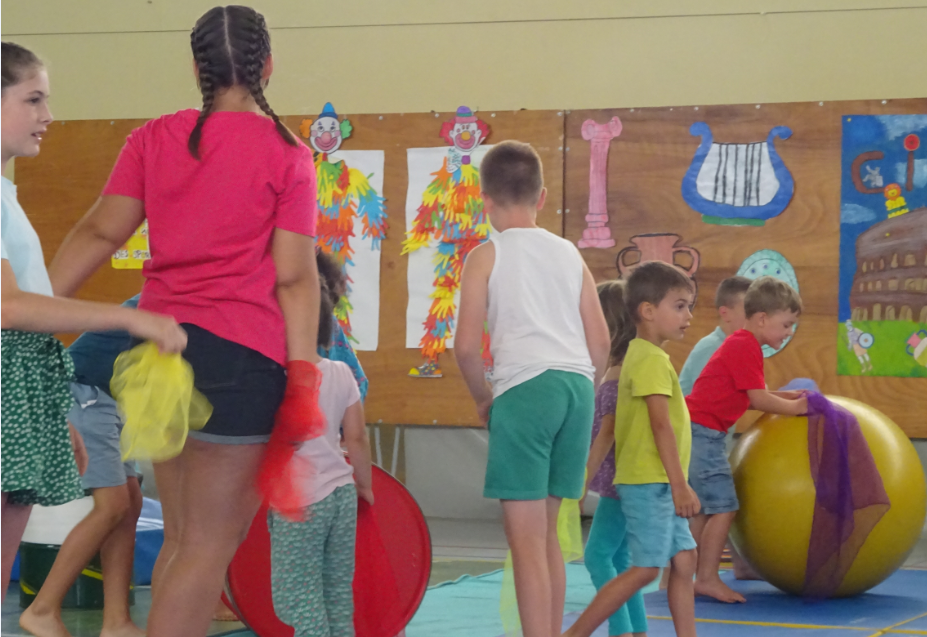 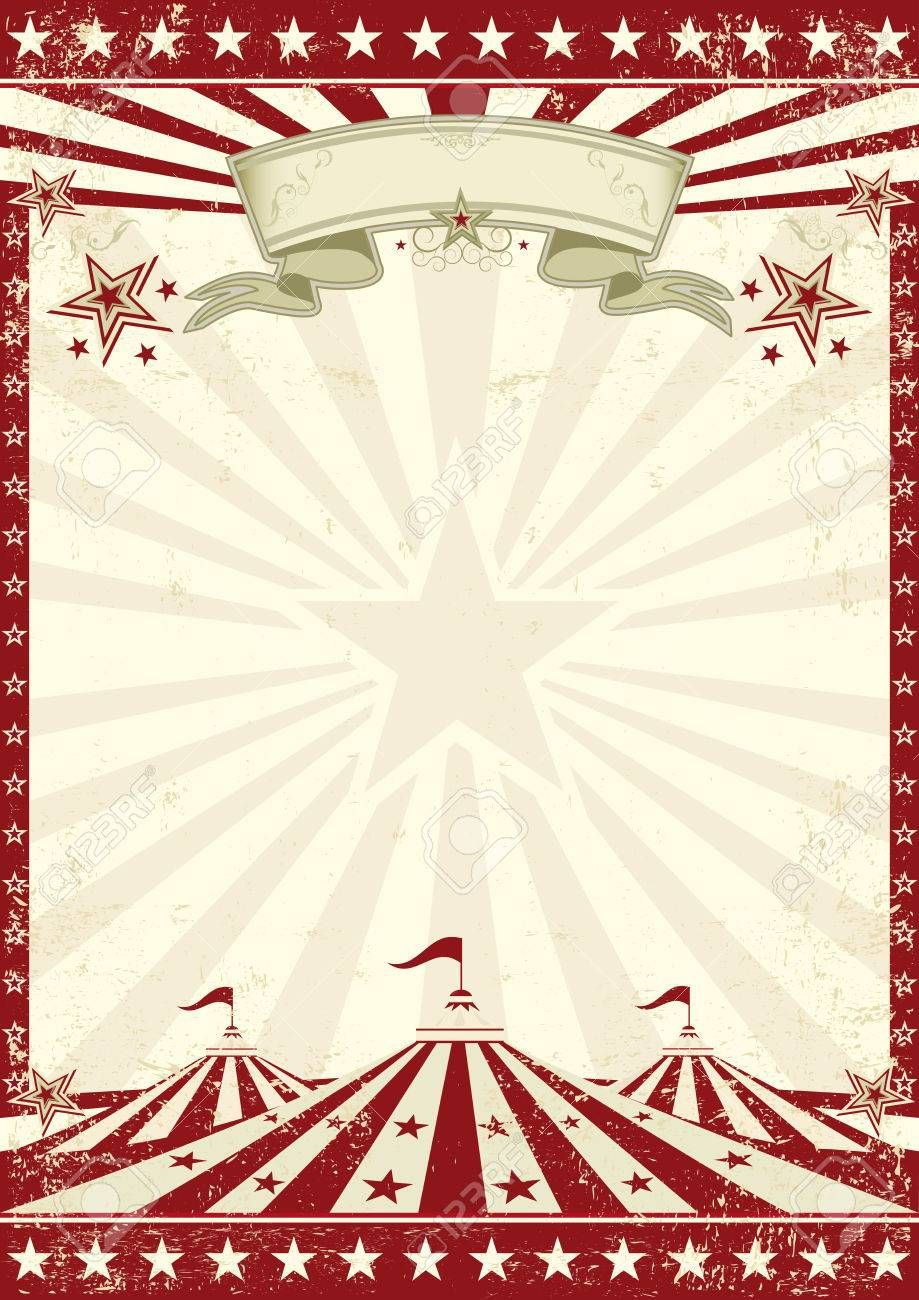 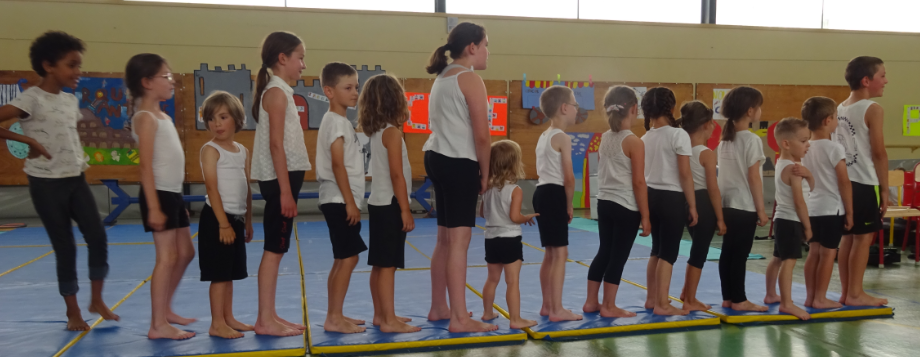 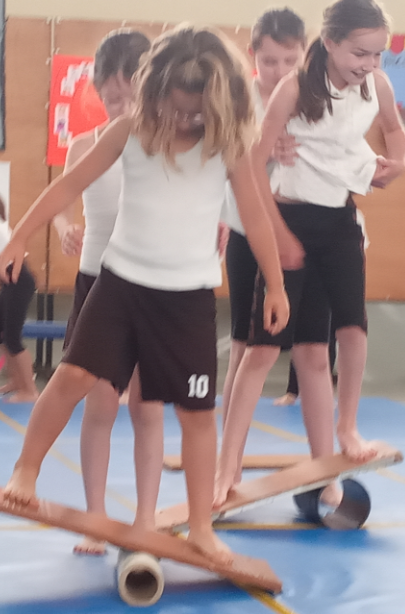 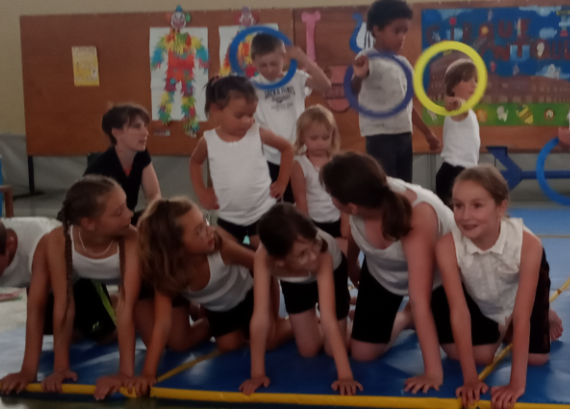 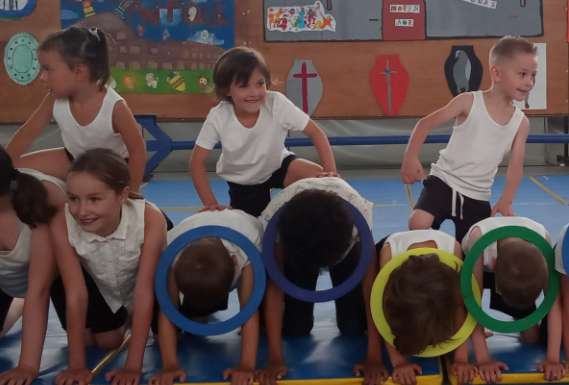 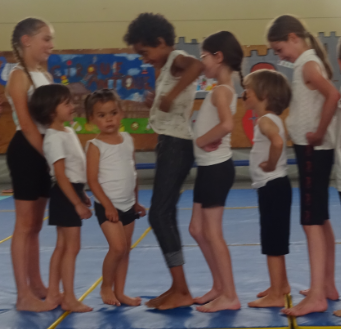 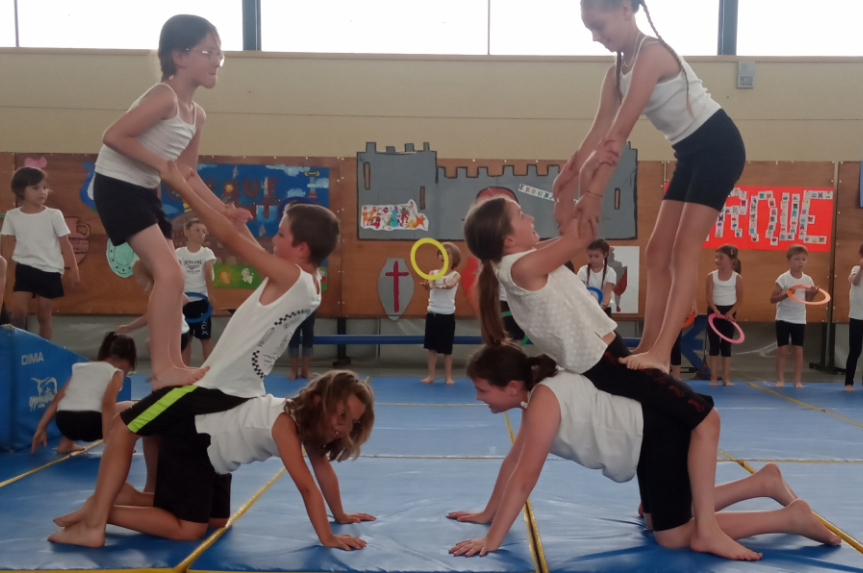 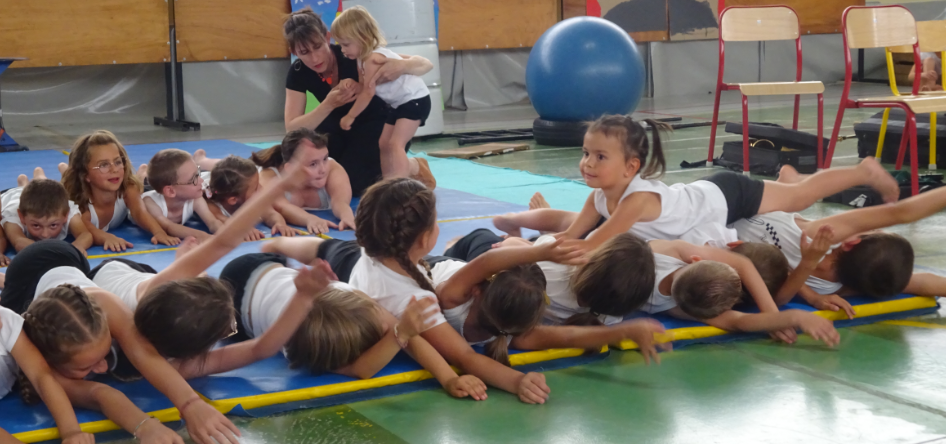 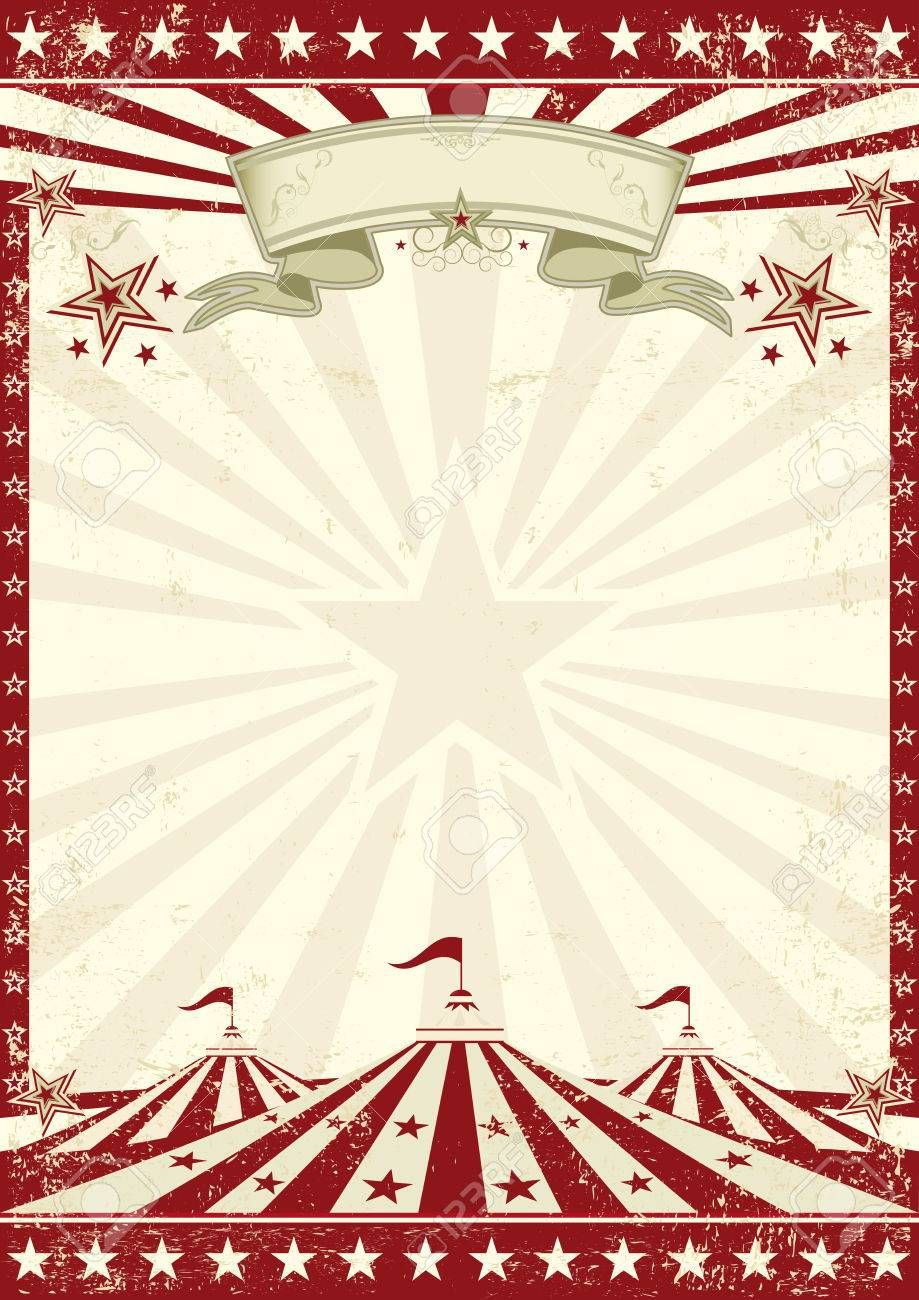 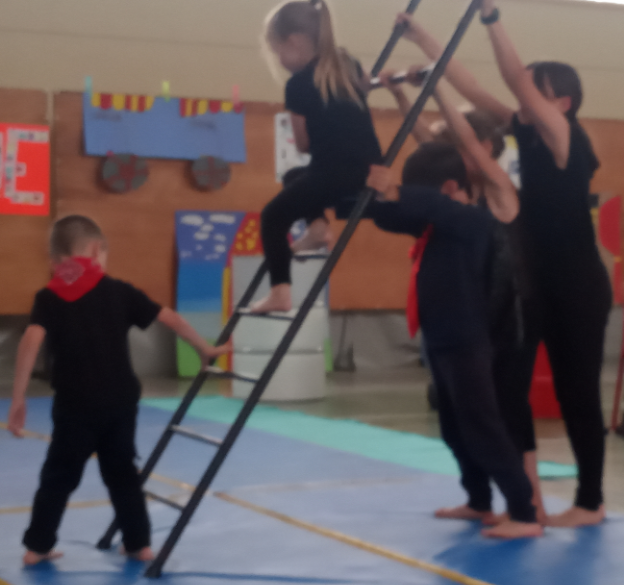 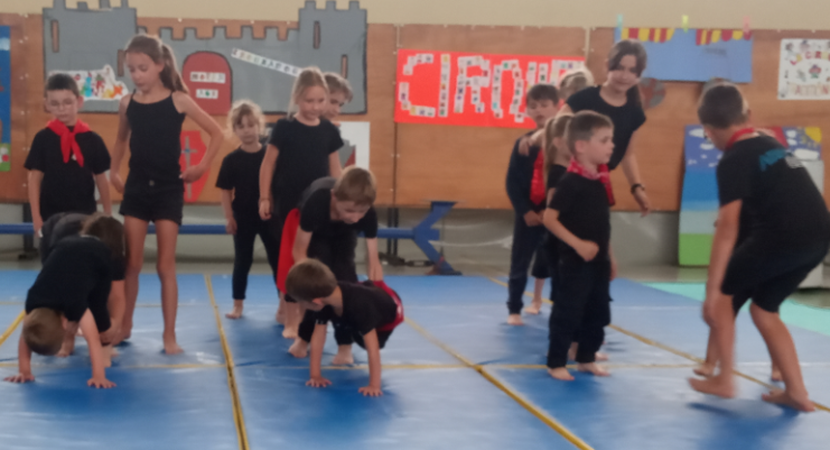 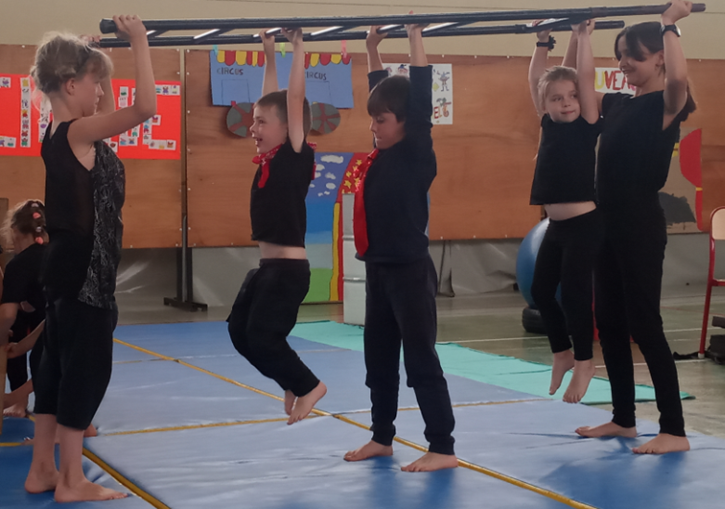 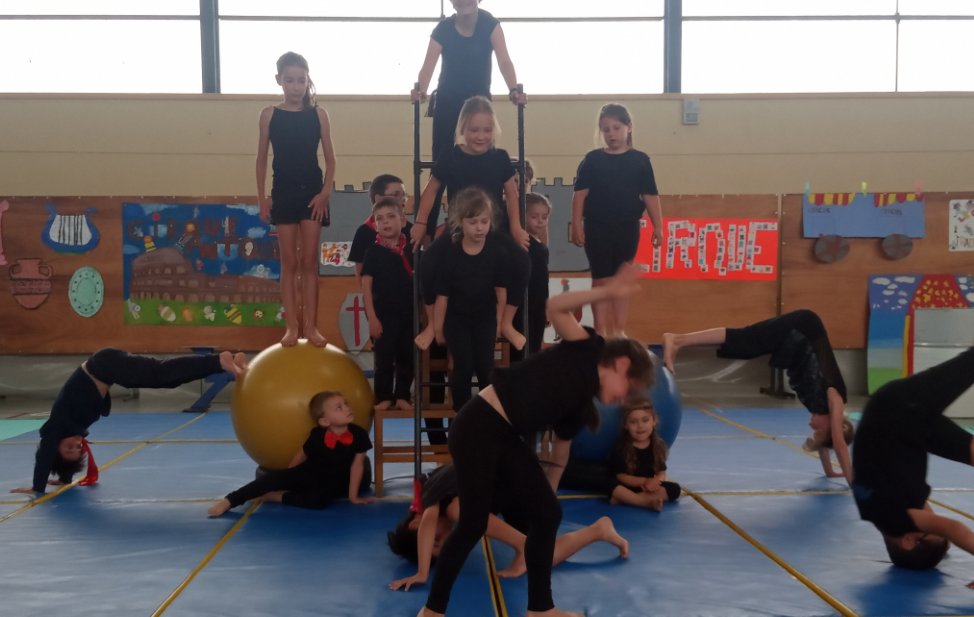 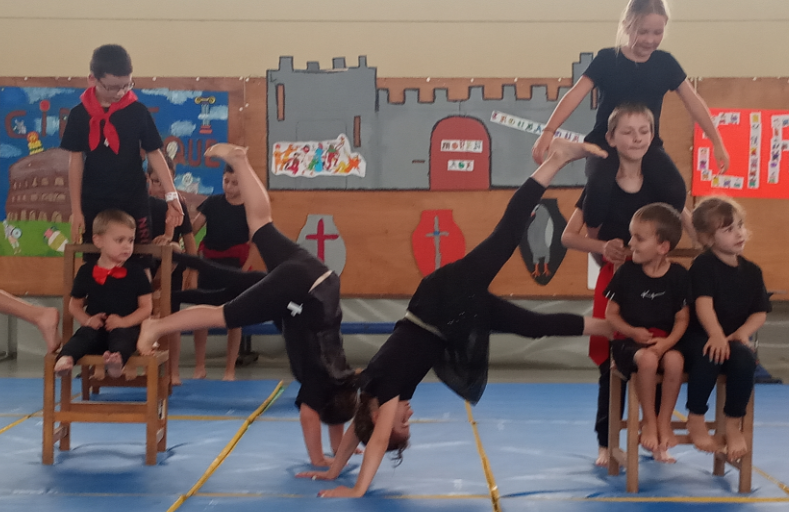 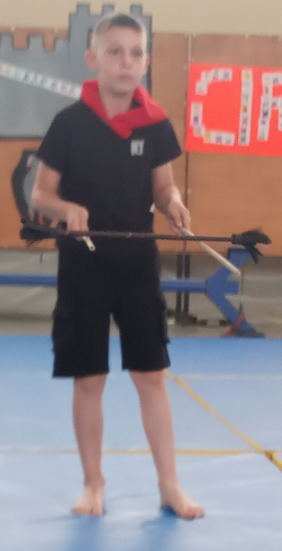 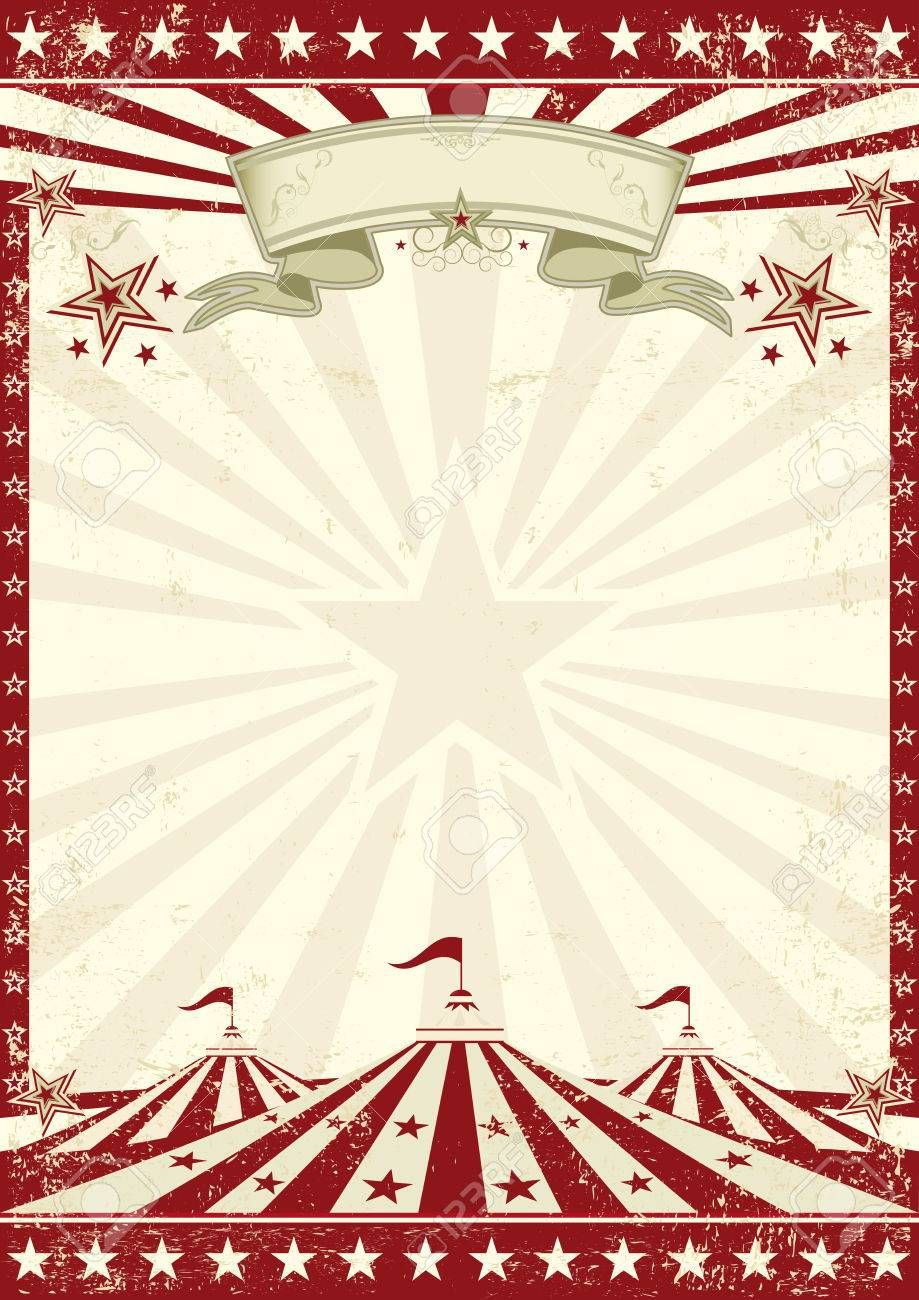 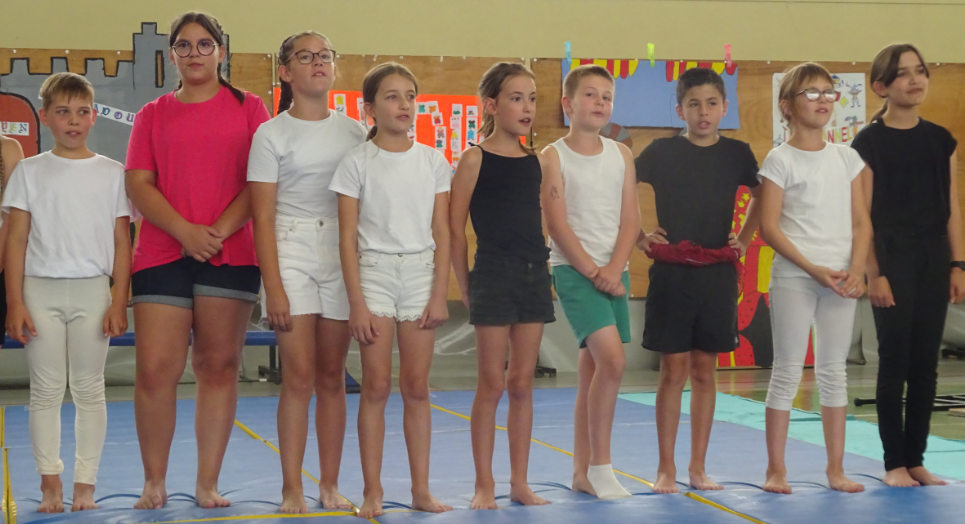 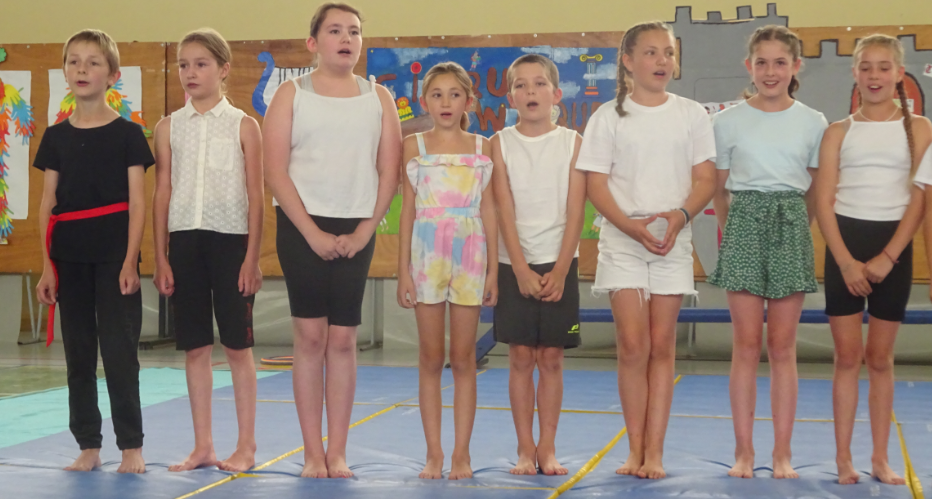 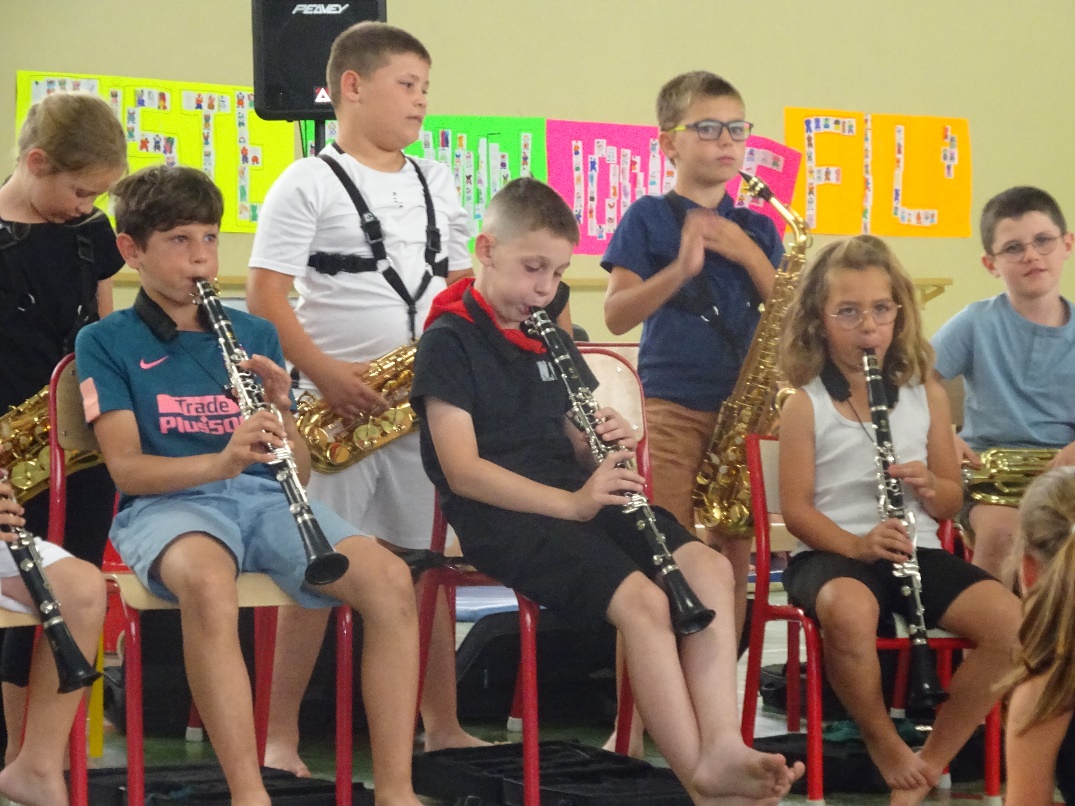 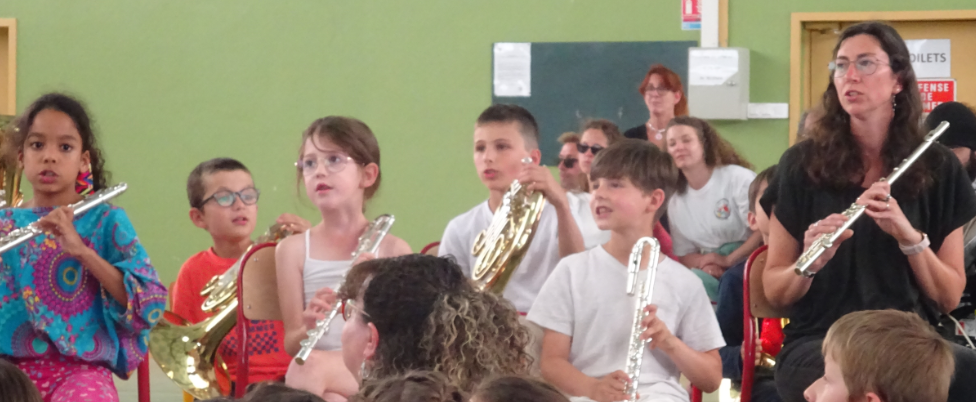 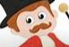 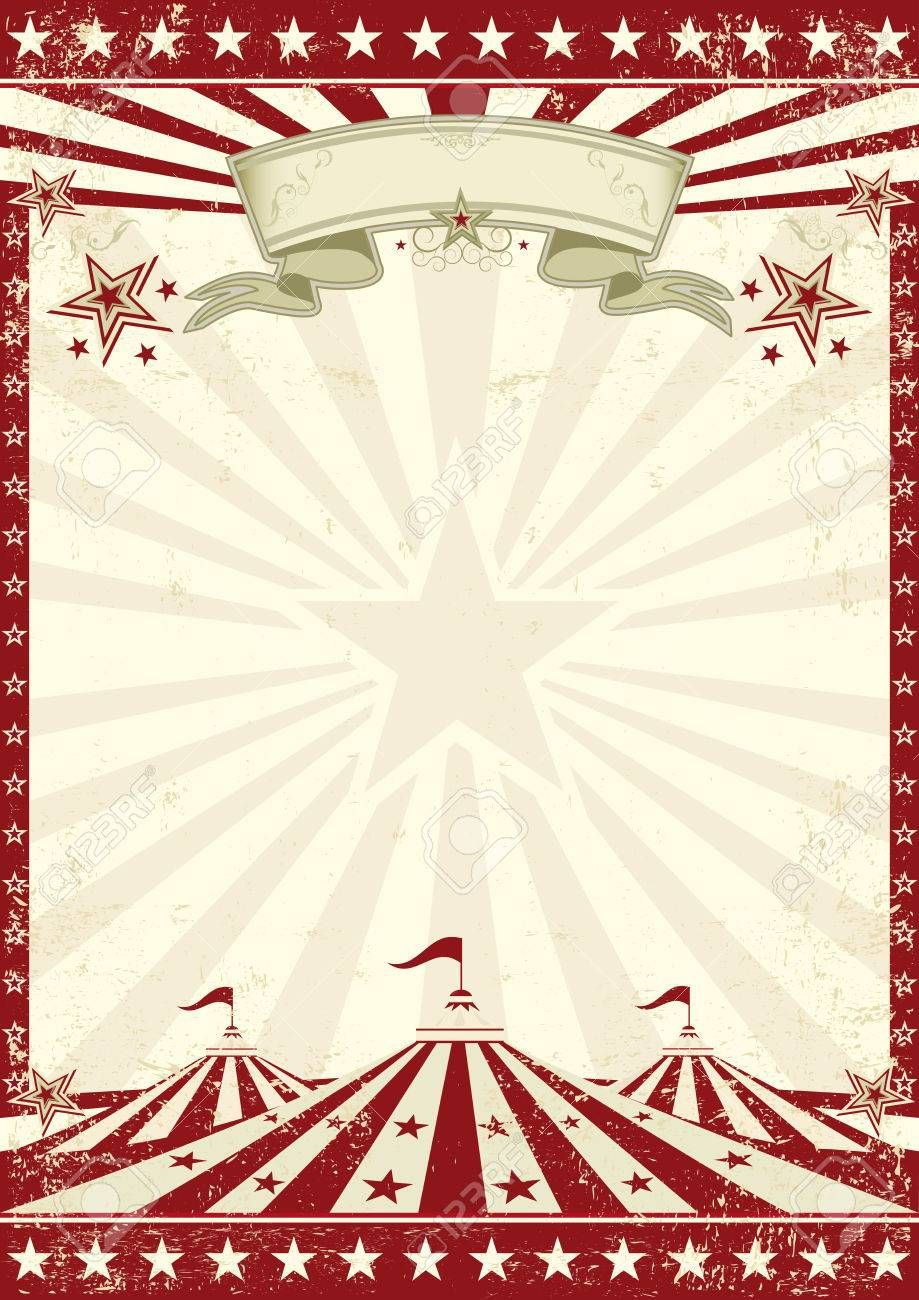 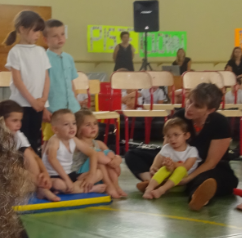 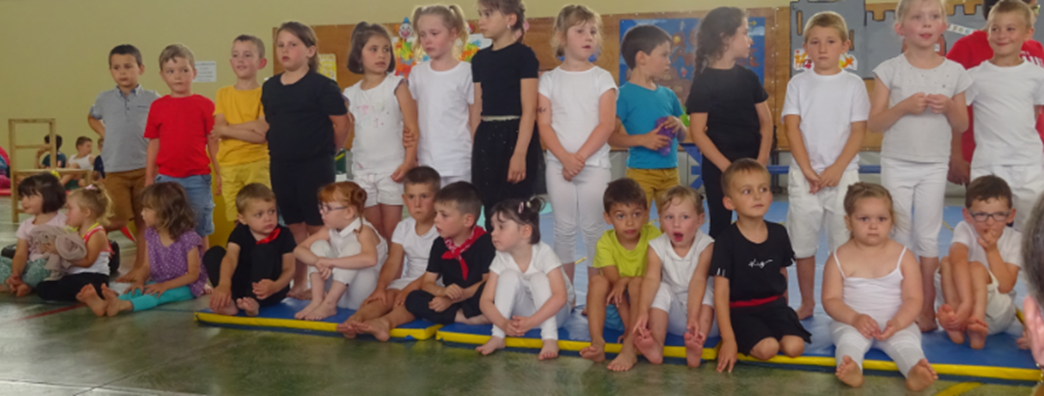 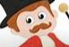 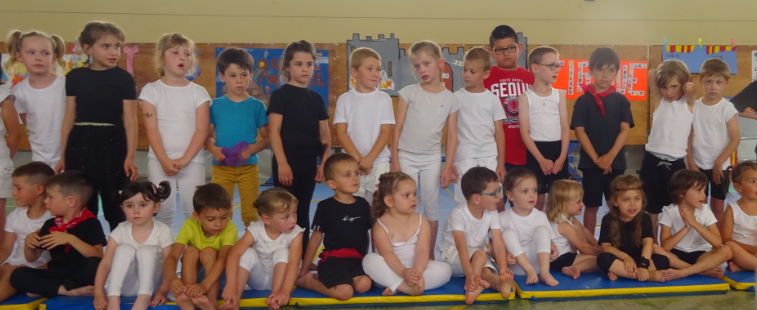 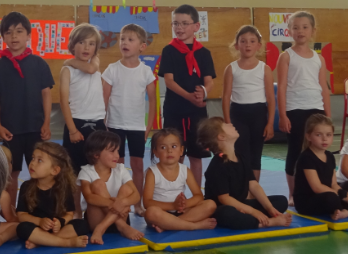 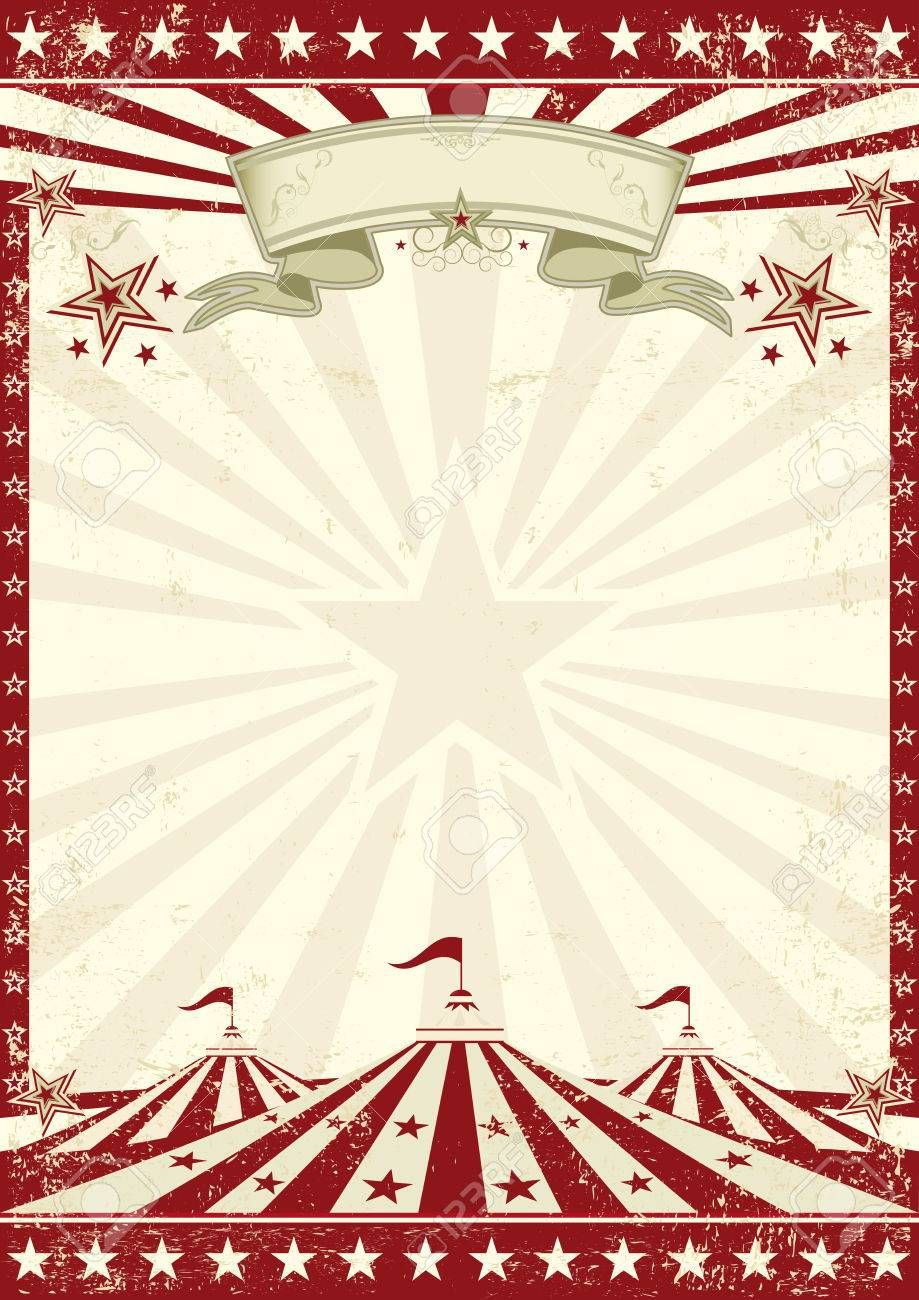 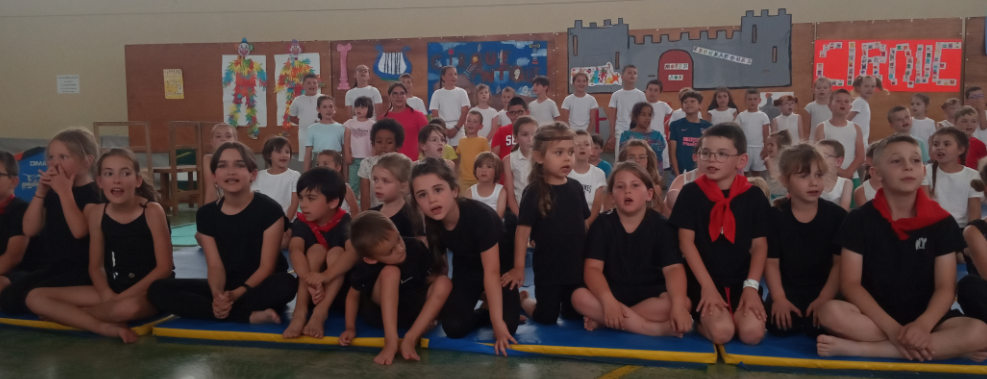 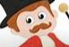 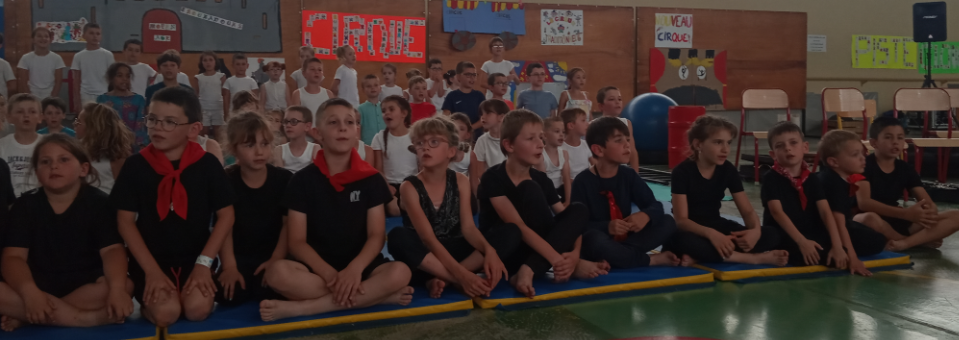 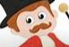